세상 모든 자연과 통하다
GLOBAL ECO THE SAEM
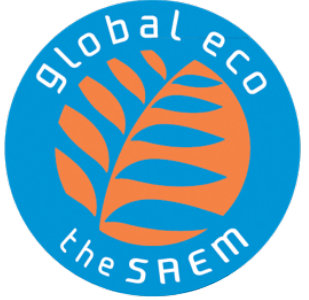 Eco Soul
Creamy Touch Lipstick
Profile of Eco Soul Creamy Touch Lipstick
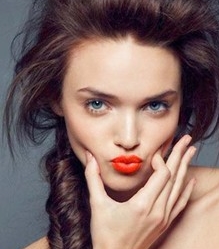 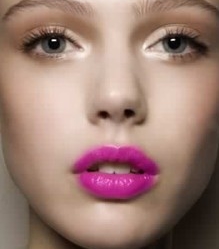 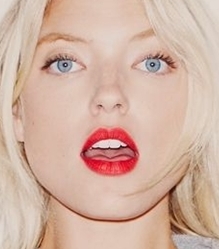 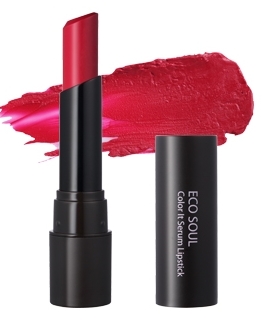 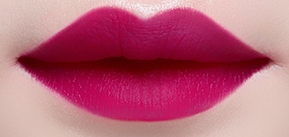 3. Matte-finish but Comfortably hydrating texture: Most other matte-type lipsticks have drying texture and  tend to leave visible lines and flakes on lips. But Eco Soul Creamy Touch lipstick uses ‘Urethan coating powder’ and Nuts Oil Complex to make color glide smoothly and evenly onto lips without skipping, 
4. Popular color variation from daily nude to deep, sensual red.
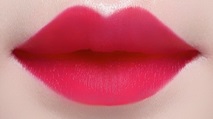 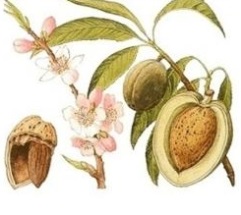 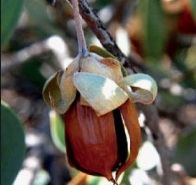 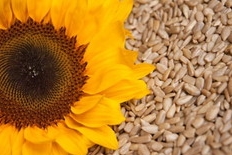 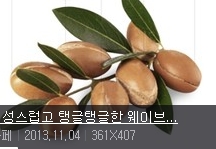 Color Chart & How To Use
Color Chart
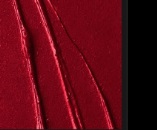 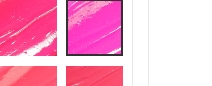 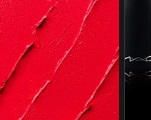 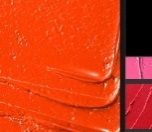 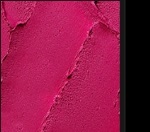 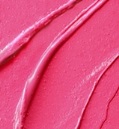 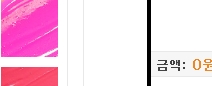 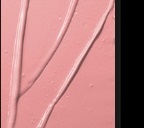 How To Use

& 

Other Tips
How To Use 
Press lipstick to lips using even pressure to apply color. 
For more bold, intense color, apply one more layer.
★ Two-toned lips: 
   1) Apply Eco Soul Creamy Touch 08 (Whispering beige) on entire upper and lower lips. 
   2) Apply 03 Daring Pink in the middle of the lips by patting motion. 
   3) Gently pat with finger for better gradation.
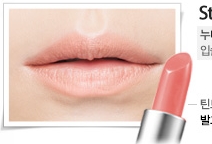 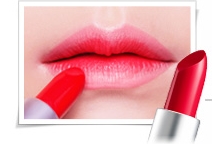 ★ Long-lasting vivid but effortless lips: 
   Pat the lipstick on the middle lips then spread out with finger.
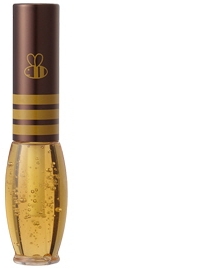 For dehydrated lips, 
Use with “Allys Ajell Honey Aloe Essence.”
Use the essence first, let it get absorbed
Now on moist lips, wear creamy touch lips. 
Repeat when fixing the makeup during the day time.